Researching and Referencing
Business Information Management II
Planning Communication
What is the purpose of your document or presentation?
Persuade
Provide information
Describe 
Who is your audience?
Customer
Potential customer
Coworkers
[Speaker Notes: Before you conduct any type of communication, whether it is written or oral, planning must be done.  Considerations for planning include the purpose of your message, the audience, and the message itself.]
Planning Communication
What is your message?
Well-organized
Language appropriate for audience
Concise
[Speaker Notes: Before you conduct any type of communication, whether it is written or oral, planning must be done.  Considerations for planning include the purpose of your message, the audience, and the message itself.]
Sources of Information
Primary – receiving information firsthand
Secondary – information already published
[Speaker Notes: There are two main sources for researched documents.  Primary sources are firsthand.  Secondary sources include information that is already published.]
Researching Business Information: Primary Sources
Usually more appropriate for local issues that are not as well-researched and that require first-hand data or pertain to specific groups of people
Interviews
Surveys
Observations
[Speaker Notes: Examples of primary sources include interviews, surveys, and observations.  This information is most appropriate for issues that may not be as well-researched.]
Researching Business Information: Secondary Sources
Usually best for established, well-researched topics of a general nature.
Newspapers
Periodicals
Government websites
Company websites
Press releases
Trade journals
[Speaker Notes: Secondary sources are appropriate for well-researched topics.  They can include newspapers, periodicals, websites, press releases, and trade journals.]
Ethics in Researching and Referencing
Always obtain permission when necessary
Be objective in order to avoid issues of bias
Accurately present facts
Keep survey results anonymous
Combine results from primary and secondary sources to better validate the data in your research
[Speaker Notes: There are almost always ethical considerations when creating a document using outside sources.  Obtain permission when necessary.  Be objective and accurately present facts. If using a survey, keep results anonymous.  Research is best validated when a combination of primary and secondary sources is used.]
Evaluating Your Sources
Note how recently the information was published
Is the information fact or opinion?
Is the same (or similar) information found elsewhere? This can provide more evidence for its validity
Information located in print form generally has more checks and balances to assure reliability; the Internet has fewer restrictions in publishing material
However, the Internet does provide a great deal of online references that are trusted and reliable
[Speaker Notes: Some sources are more reliable than other sources; therefore, evaluating sources is important.  Pay close attention to the dates of the sources.  Is the same type of information found in numerous sources?  If so, this can improve the reliability of the source, whether the source is in print or online.]
Formatting a Bibliography or Works Cited
“Works Cited” is centered
Title of publication is italicized, not underlined
Select the entire Works Cited except the title
Press ctrl + t at the beginning of the first letter
This ensures that the lines after the first one are indented for each source listed
[Speaker Notes: There are certain formatting guidelines that should be followed once a Bibliography or Works Cited in inserted.  Center the “Works Cited” title.  Insert a hanging indent by selecting all of the sources and pressing CTRL + T at the beginning of the first source.  Italicize the publication names as opposed to underlining them.]
Word Processing Tools
Word processing programs provide tools for written communication and citing sources
Cover, or title page templates
Table of contents and index tools for longer documents
Templates for reports and letters
Inserting and editing citations within documents
Formatting selections such as MLA, APA, and Chicago styles (among others)
Bibliography tools
Footnote and endnote tools
[Speaker Notes: Word processing programs provide features that enable you to complete different aspects of reports easily.]
References Illustrated
These are tools that can be used to cite your sources
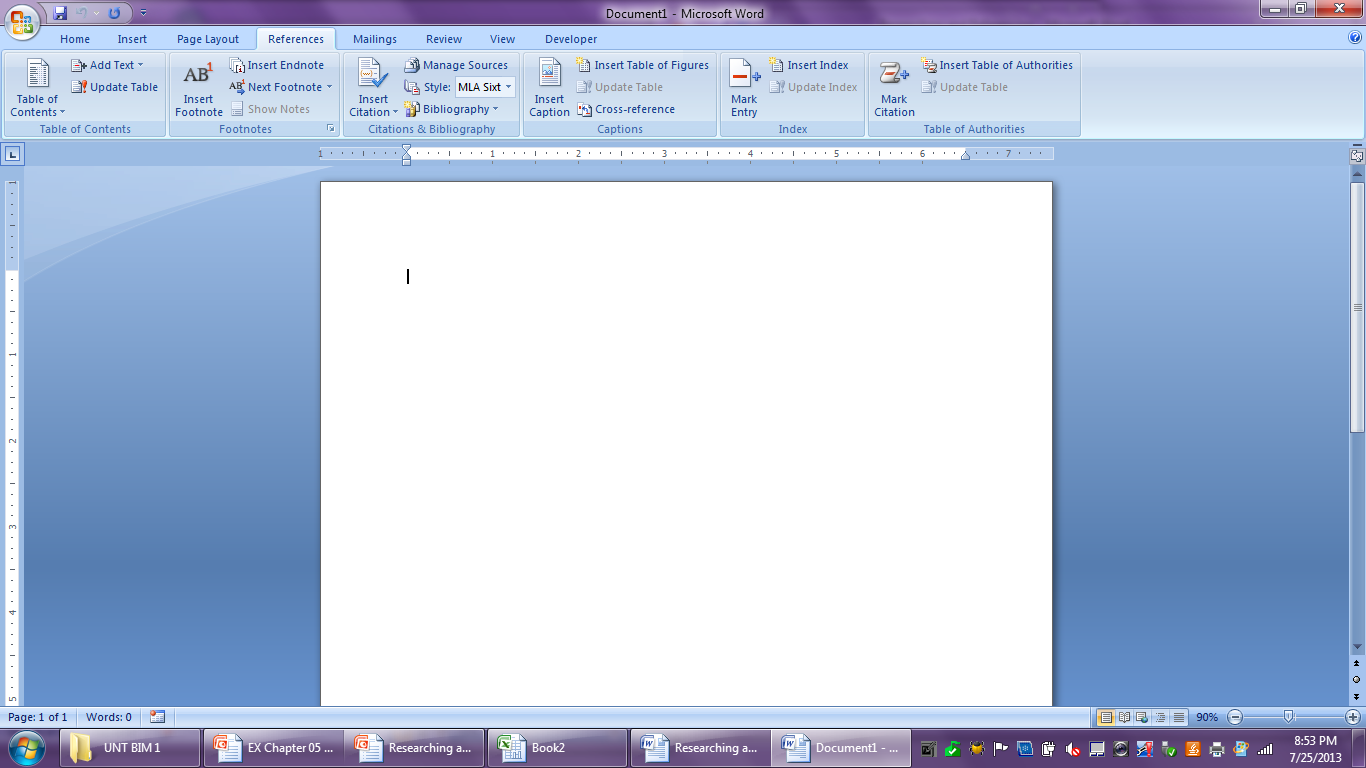 [Speaker Notes: Regardless of the word processing program used, there are tools that can help with citing sources.  This will keep you from having to manually type these sections of your document.]
Advantages of Written Communication
[Speaker Notes: Advantages of written communication include, but are not limited to, abundant planning and preparation time as well as ample time to respond to feedback.]
Types of Oral Business Communication
[Speaker Notes: While much communication is done in writing, many situations call for oral communication.  Speaking and listening are both considered oral communication and are important in any business situation.]
Opportunities for Oral Communication
Speaking individually to an employee 
Meetings with groups of employees
Sales presentations with customers or potential clients
[Speaker Notes: Many opportunities exist for oral communication.  A manager speaking individually to an employee is an example.  There are also meetings with groups of employees.  Finally, there are also sales presentations with customers and potential clients.  There are actually unlimited types of oral communication in any business.]
Positive Characteristics of Speech
Clarity of voice – so you can be understood
Conversational – so your audience feels like the speech is personal
Specific and visual – so your audience can “picture” what you are saying
Concise and brief (as much as possible) – so your audience can stay on task
Interesting – to keep your audience’s attention
[Speaker Notes: Oral communication is most effective under the following conditions:
keep your voice clear and conversational, 
2) be specific and visual, 
3) keep your message(s) concise and brief, and 
4) keep it interesting to keep your audience’s attention.]
Advantages of Oral Speech
[Speaker Notes: There are several advantages to oral speech.  First, you can distribute information immediately.  Second, you can also receive information, opinions, and feedback immediately.  Third, active participation is encouraged.]
Enhancements to Communication
For written and oral communication:
Provide statistical information and factual evidence
Include graphics and visuals
Ensure appropriate tone for audience
[Speaker Notes: For oral communication to be most effective, it should usually be supplemented with visuals that can provide statistical and factual information to enhance your credibility.]
Independent Practice Assignments
Presentation Planning Document Assignment #1
Students will create a planning document for a presentation using the factfinder website to locate data for types of businesses in your city. Then they can present the data using the planning document.  The planning document can be either an outline, using the outline view in your word processing program or the outline view in your presentation management software. It can also be a mapping diagram, such as a mindmap or thinking map.  Make your presentation to the class and place your planning document on the document camera as you present.
Independent Practice Assignments
Distracted Driving Report Assignment #2
Students will research the topic of “Distracted Driving.”  This can include texting and driving or other things, such as drinking and driving.  They are to prepare a one- to two- page report detailing their research.  They are also to include a table or chart that will enhance their document by presenting certain information, such as statistics.  They will also cite their sources and include a bibliography at the end of the document.  They may use footnotes or endnotes instead of citations if they wish.  They should use at least two sources.
Independent Practice Assignments
QR Code Scavenger Hunt Assignment #3
Students will create a 10-question scavenger hunt about a particular company or a specific career.  They are to create handouts for the class with their questions, which will  feature the QR code for the website that will have the answers to their questions.  Students will need to research a QR code generator website to use (unless the teacher has one in mind), and students will need to download a QR Code reader app for their cell phone.  This assignment teaches students how to research effectively on the Internet. Also—in regard to citing sources for research—students will not only identify the source on their Scavenger Hunt document; additionally, the QR code itself provides a direct link to the source.